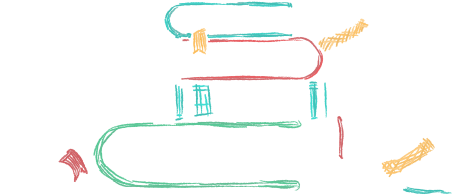 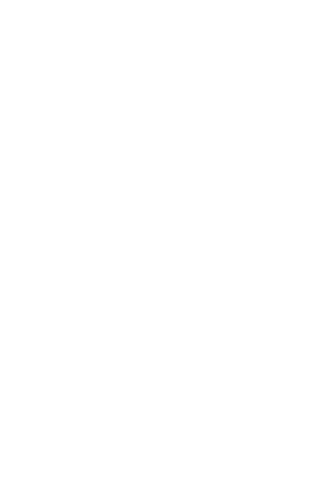 9/月/10/日/教/师/节/
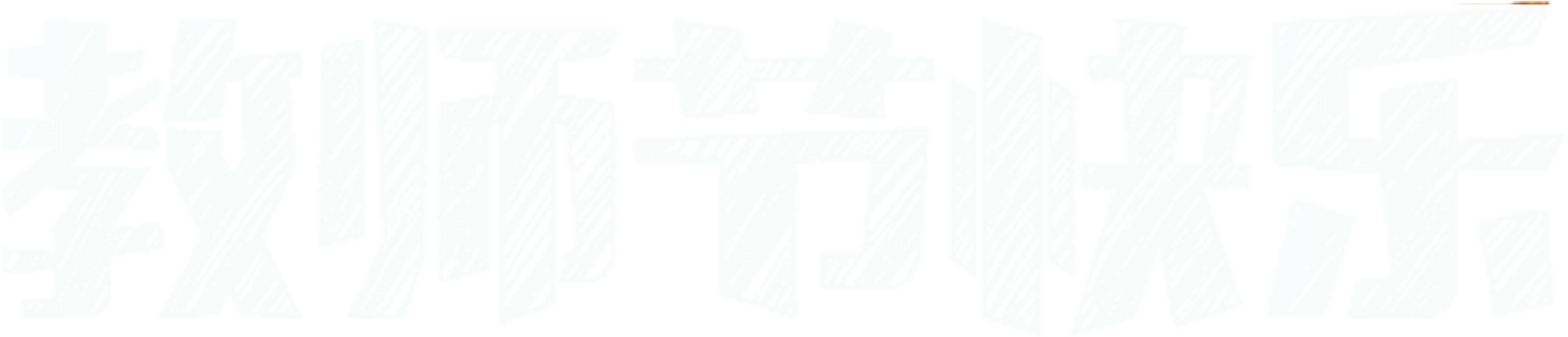 汇报人：PPT818
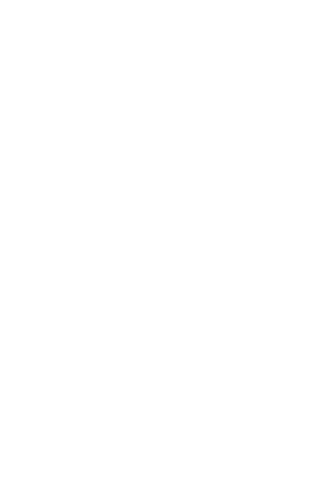 目录
CONTENTS
01   点击添加标题
03  点击添加标题
04  点击添加标题
02 点击添加标题
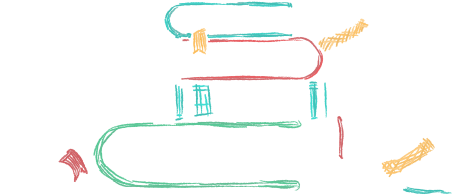 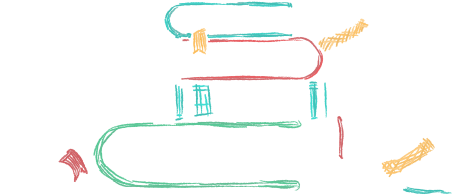 01   添加您的标题
点击输入您的标题
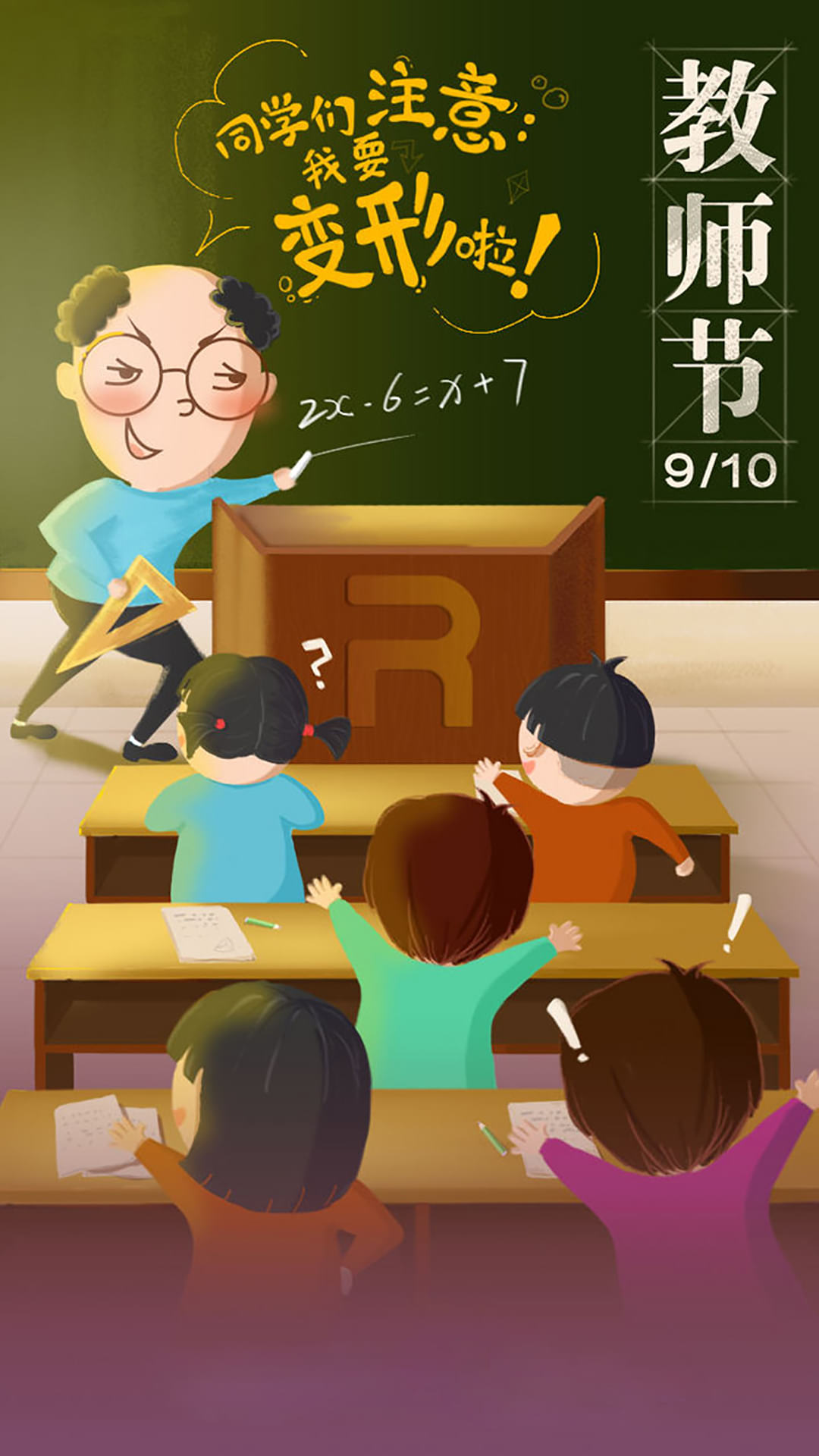 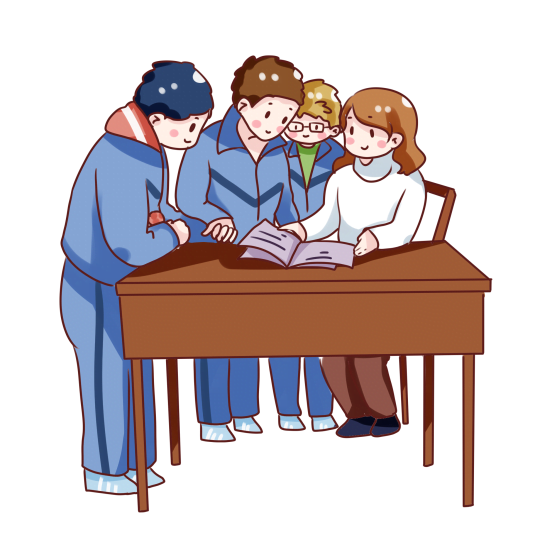 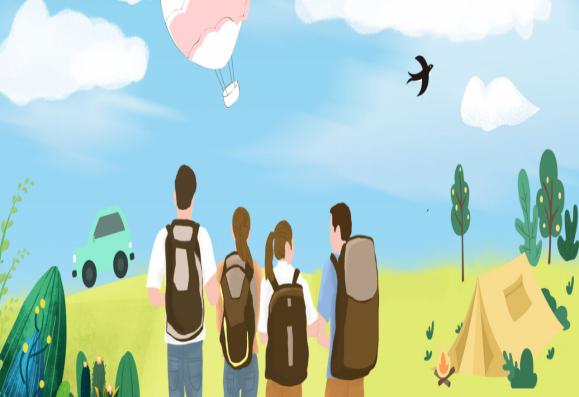 输入标题
输入标题
点击输入您的具体内容，点击输入您的具体内容。点击输入您的具体内容。点击输入您的具体内容，点击输入您的具体内容。点击输入您的具体内容。
输入标题
点击输入您的标题
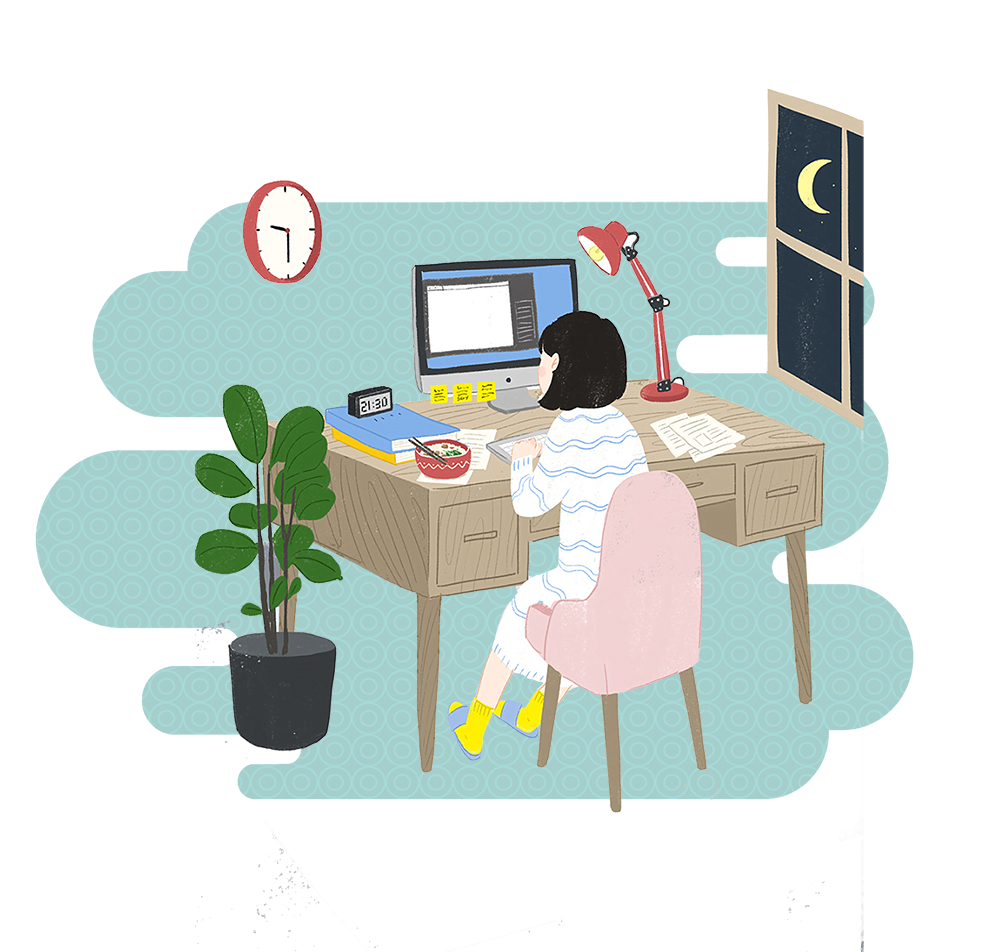 点击输入您的具体内容，点击输入您的具体内容。点击输入您的具体内容，点击输入您的具体内容。点击输入您的具体内容，点击输入您的具体内容。点击输入您的具体内容，点击输入您的具体内容。
添加标题
点击输入您的具体内容，点击输入您的具体内容。点击输入您的具体内容，点击输入您的具体内容。点击输入您的具体内容，点击输入您的具体内容。点击输入您的具体内容，点击输入您的具体内容。点击输入您的具体内容，点击输入您的具体内容。
点击输入您的标题
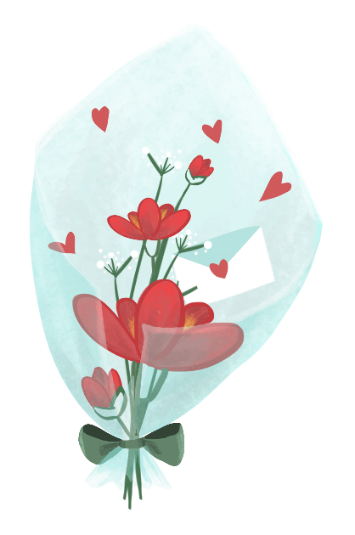 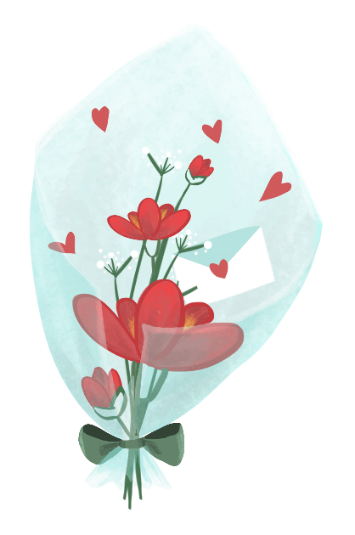 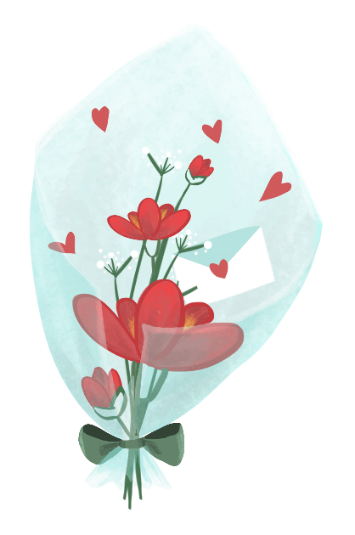 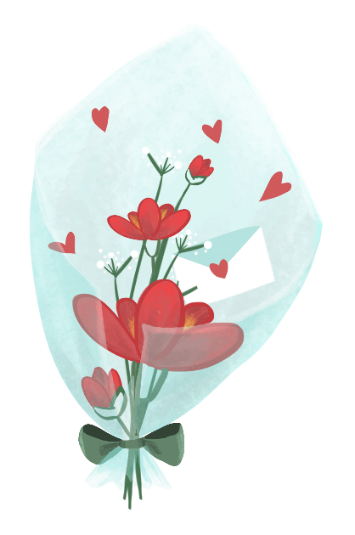 输入标题
输入标题
输入标题
输入标题
点击输入您的具体内容，点击输入您的具体内容。点击输入您的具体内容，点击输入您的具体内容。点击输入您的具体内容，点击输入您的具体内容。点击输入您的具体内容，点击输入您的具体内容具体内容。
点击输入您的具体内容，点击输入您的具体内容。点击输入您的具体内容，点击输入您的具体内容。点击输入您的具体内容，点击输入您的具体内容。点击输入您的具体内容，点击输入您的具体内容具体内容。
点击输入您的具体内容，点击输入您的具体内容。点击输入您的具体内容，点击输入您的具体内容。点击输入您的具体内容，点击输入您的具体内容。点击输入您的具体内容，点击输入您的具体内容具体内容。
点击输入您的具体内容，点击输入您的具体内容。点击输入您的具体内容，点击输入您的具体内容。点击输入您的具体内容，点击输入您的具体内容。点击输入您的具体内容，点击输入您的具体内容具体内容。
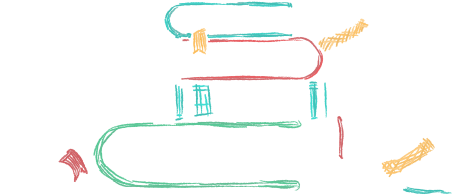 02   添加您的标题
点击输入您的标题
教师节
输入您的标题
输入您的标题
输入您的标题
点击输入您的具体内容，点击输入您的具体内容。点击输入您的具体内容，点击输入您的具体内容。点击输入您的具体内容，点击输入您的具体内容。点击输入您的具体内容，点击输入您的具体内容。
点击输入您的具体内容，点击输入您的具体内容。点击输入您的具体内容，点击输入您的具体内容。点击输入您的具体内容，点击输入您的具体内容。点击输入您的具体内容，点击输入您的具体内容。
点击输入您的具体内容，点击输入您的具体内容。点击输入您的具体内容，点击输入您的具体内容。点击输入您的具体内容，点击输入您的具体内容。点击输入您的具体内容，点击输入您的具体内容。
教师节
点击输入您的标题
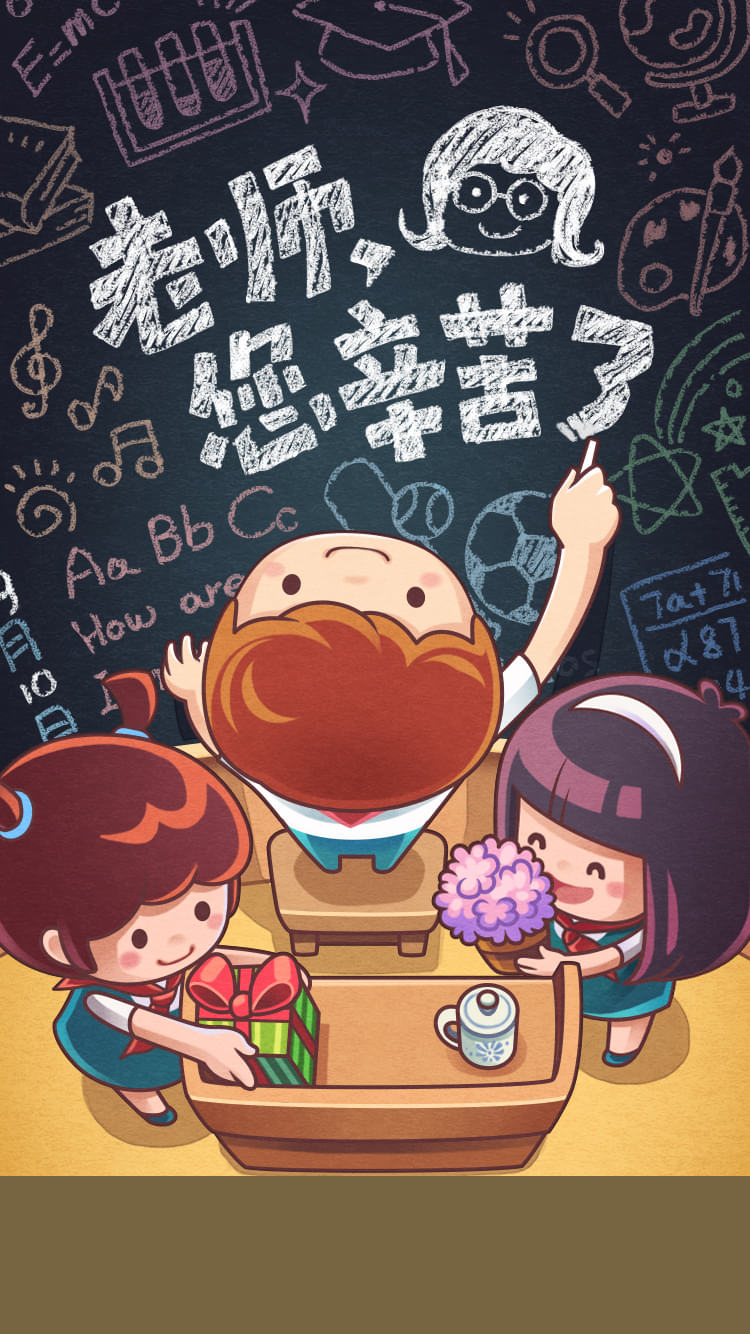 点击输入您的标题
点击输入您的标题
点击输入您的标题
点击输入您的标题
点击输入您的具体内容，点击输入您的具体内容。点击输入您的具体内容。
点击输入您的具体内容，点击输入您的具体内容。点击输入您的具体内容。
点击输入您的具体内容，点击输入您的具体内容。点击输入您的具体内容。
点击输入您的具体内容，点击输入您的具体内容。点击输入您的具体内容。
点击输入您的标题
点击输入您的标题
点击输入您的标题
点击输入您的标题
点击输入您的标题
点击输入您的具体内容，点击输入您的具体内容。点击输入您的具体内容。
点击输入您的具体内容，点击输入您的具体内容。点击输入您的具体内容。
点击输入您的具体内容，点击输入您的具体内容。点击输入您的具体内容。
点击输入您的具体内容，点击输入您的具体内容。点击输入您的具体内容。
78%
58%
98%
68%
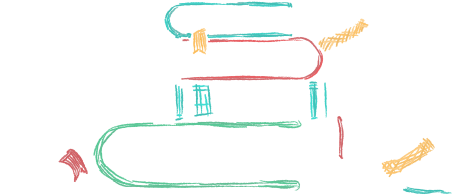 03   添加您的标题
点击输入您的标题
点击输入您的具体内容，点击输入您的具体内容。点击输入您的具体内容，点击输入您的具体内容。点击输入您的具体内容。点击输入您的具体内容，点击输入您的具体内容。点击输入您的具体内容，点击输入您的具体内容。点击输入您的具体内容
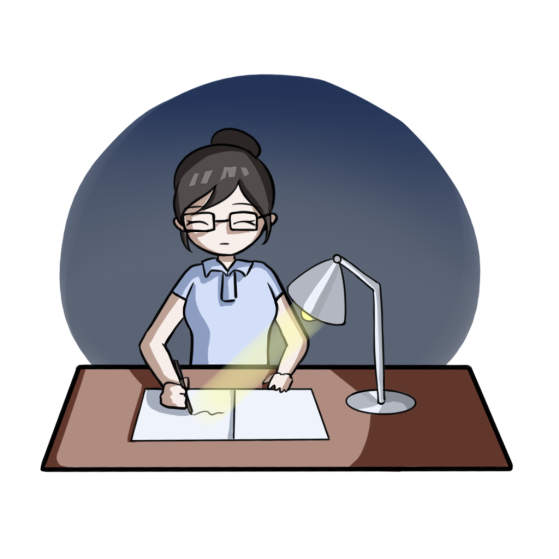 输入您的标题输入您的标题
点击输入您的具体内容，点击输入您的具体内容。点击输入您的具体内容，点击输入您的具体内容。点击输入您的具体内容

点击输入您的具体内容，点击输入您的具体内容。点击输入您的具体内容。
点击输入您的标题
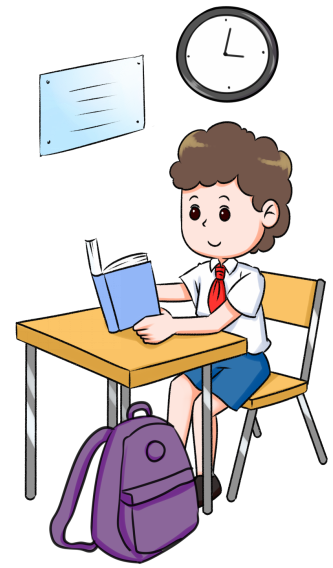 点击输入您的标题
点击输入您的具体内容，点击输入您的具体内容。点击输入您的具体内容。点击输入您的具体内容，点击输入您的具体内容。点击输入您的具体内容。点击输入您的具体内容，点击输入您的具体内容。点击输入您的具体内容。点击输入您的具体内容，点击输入您的具体内容。点击输入您的具体内容。点击输入您的具体内容，点击输入您的具体内容。点击输入您的具体内容。
点击输入您的具体内容，点击输入您的具体内容。点击输入您的具体内容。点击输入您的具体内容，点击输入您的具体内容。点击输入您的具体内容。点击输入您的具体内容，点击输入您的具体内容。点击输入您的具体内容。
点击输入您的标题
标题文本预设
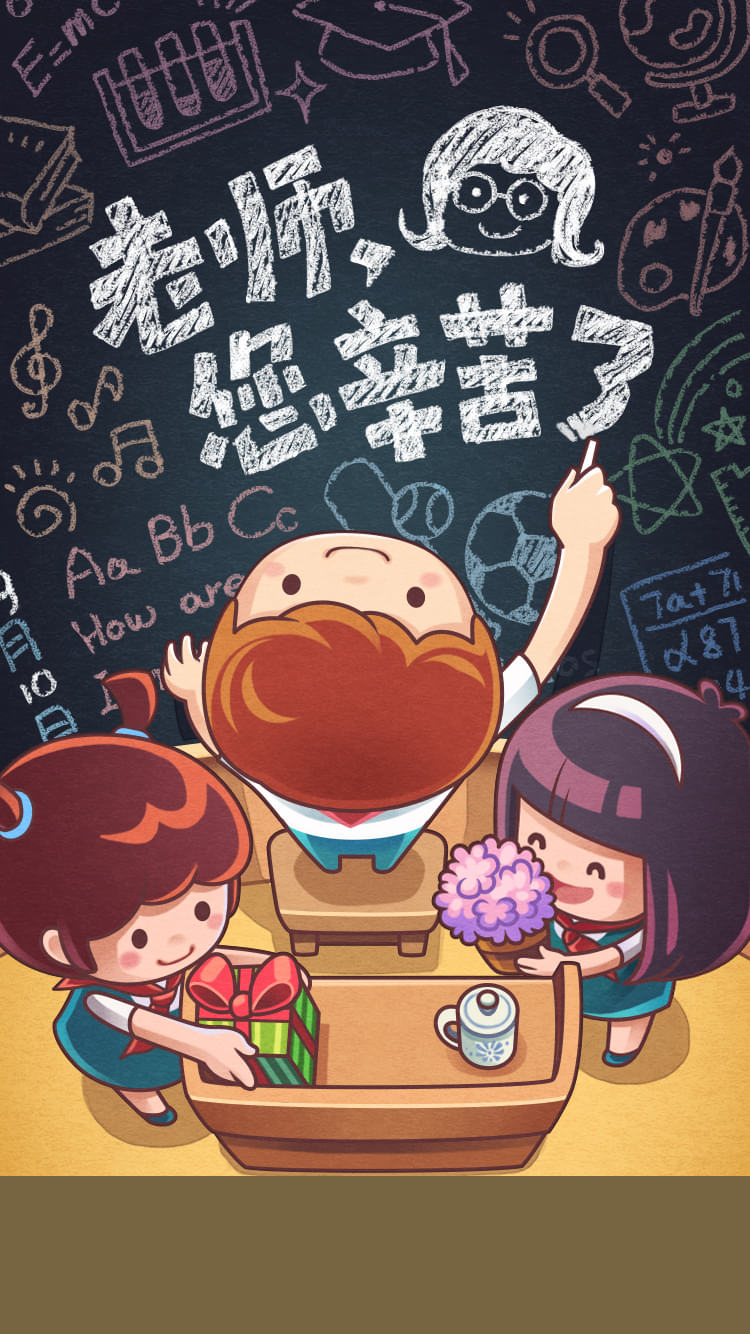 输入替换点击输入内容输入替换点击输入内容
标题文本预设
输入替换点击输入内容输入替换点击输入内容
标题文本预设
输入替换点击输入内容输入替换点击输入内容
标题文本预设
输入替换点击输入内容输入替换点击输入内容
标题文本预设
输入替换点击输入内容输入替换点击输入内容
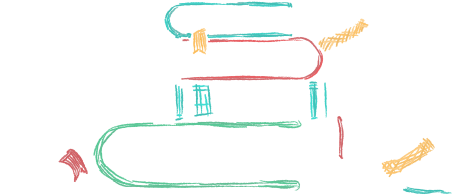 04   添加您的标题
点击输入您的标题
点击添标题
输入替换内容点击输入内容输入替换内容点击输入内容输入替换内容点击输入内容输入替换内容点击输入内容输入替换内容点击输入内容输入替换内容点击输入内容输入替换内容点击输入内容输入替换内容点击输入内容输入替换内容点击输入内容输入替换内容点击输入内容输入替换内容点击
点击添标题
输入替换内容点击输入内容输入替换内容点击输入内容输入替换内容点击输入内容输入替换内容点击输入内容输入替换内容点击输入内容输入替换内容点击输入内容输入替换内容点击输入内容输入替换内容点击输入内容输入替换内容点击输入内容输入替换内容点击输入内容输入替换内容点击
点击添标题
输入替换内容点击输入内容输入替换内容点击输入内容输入替换内容点击输入内容输入替换内容点击输入内容输入替换内容点击输入内容输入替换内容点击输入内容输入替换内容点击输入内容输入替换内容点击输入内容输入替换内容点击输入内容输入替换内容点击输入内容输入替换内容点击输入内容输入替换内容点击输入内容
点击输入您的标题
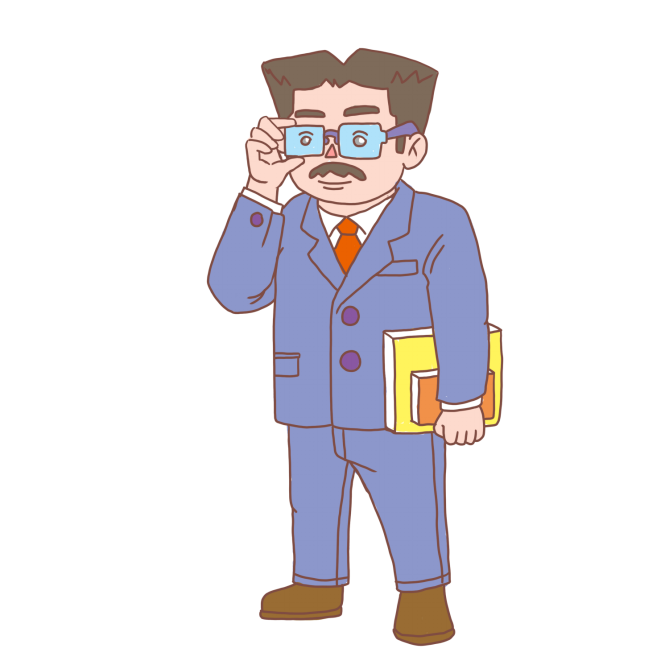 单击此处添加标题
单击此处添加标题
输入替换内容点击输入内容
输入替换内容点击输入内容
单击此处添加标题
输入替换内容点击输入内容
输入替换内容点击输入内容
3
输入替换内容点击输入内容
输入替换内容点击输入内容
4
1
9%
12%
25%
2
37%
单击此处添加标题
输入替换内容点击输入内容
输入替换内容点击输入内容
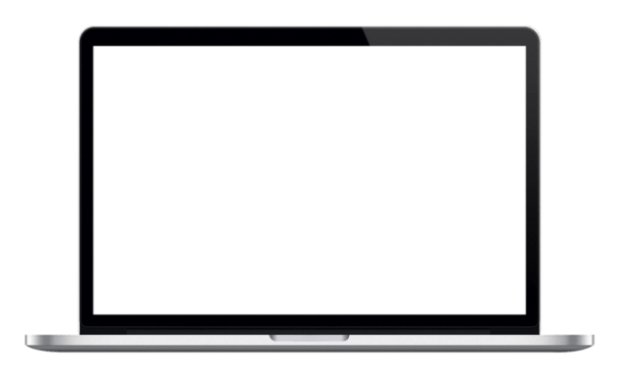 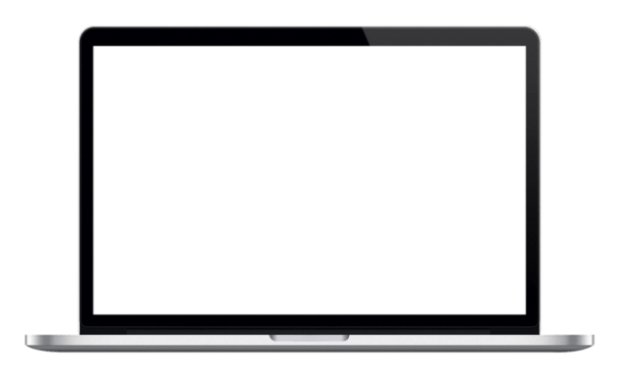 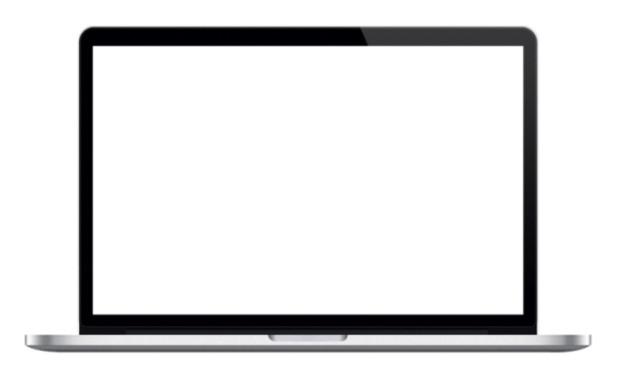 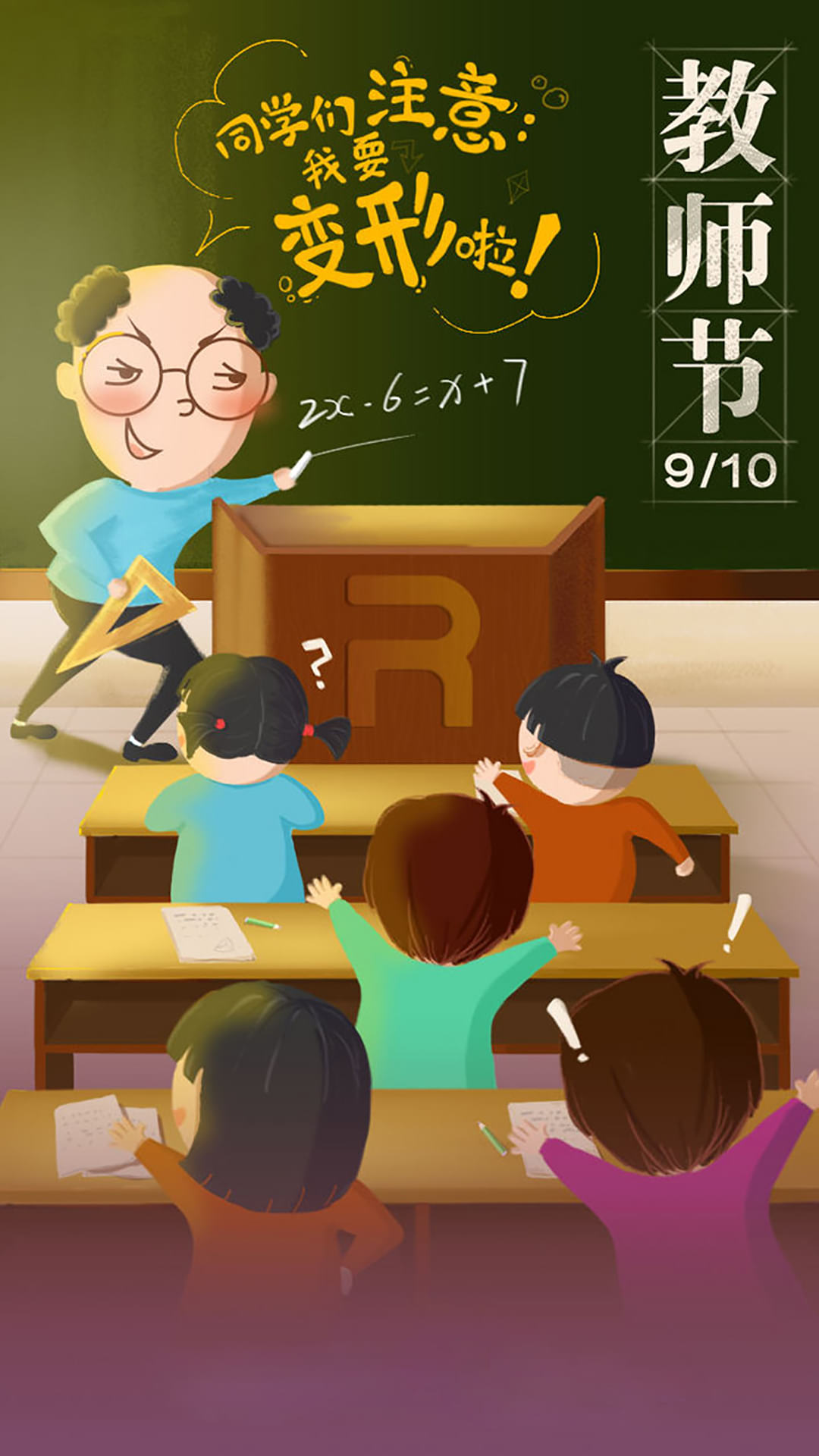 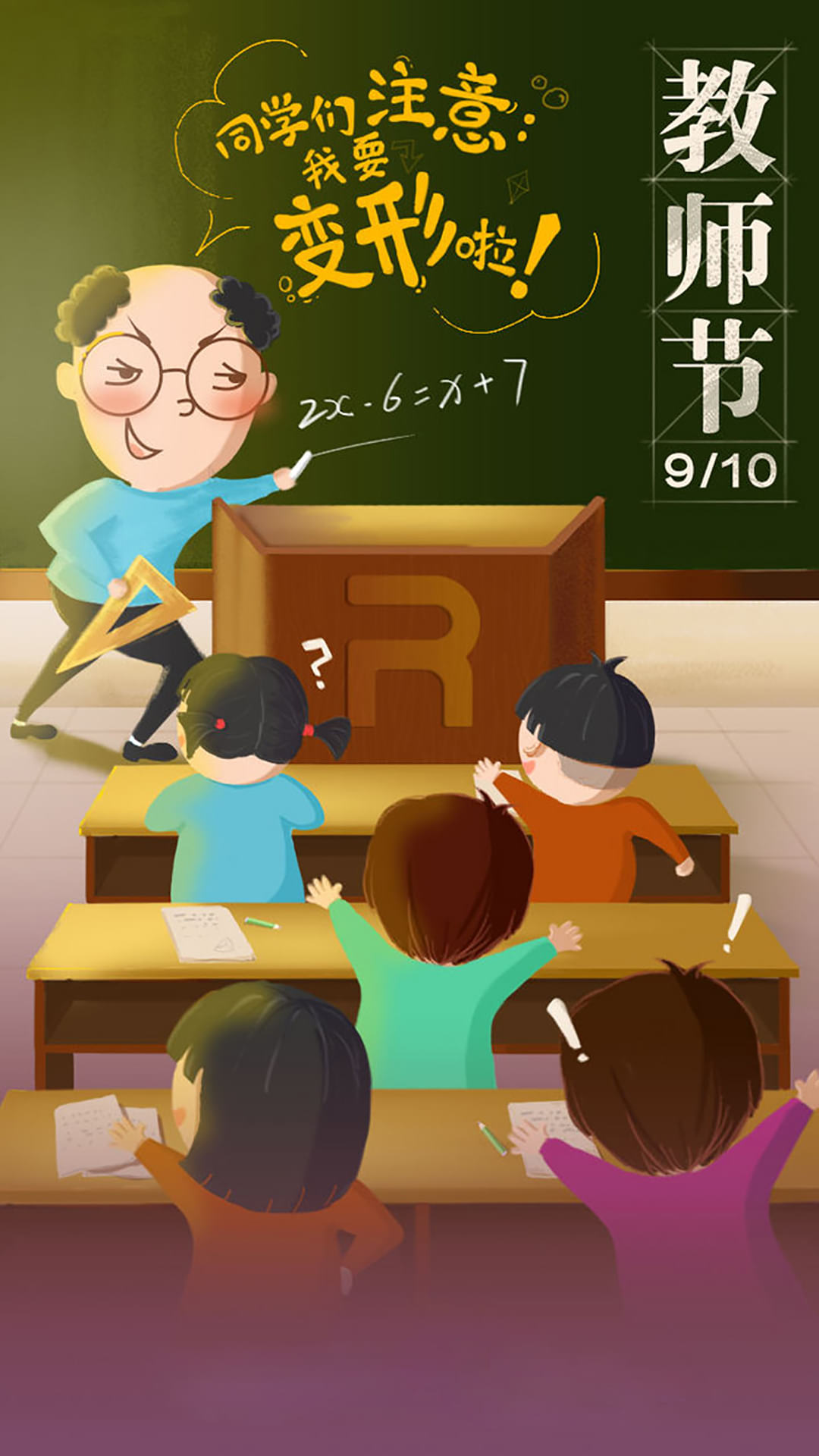 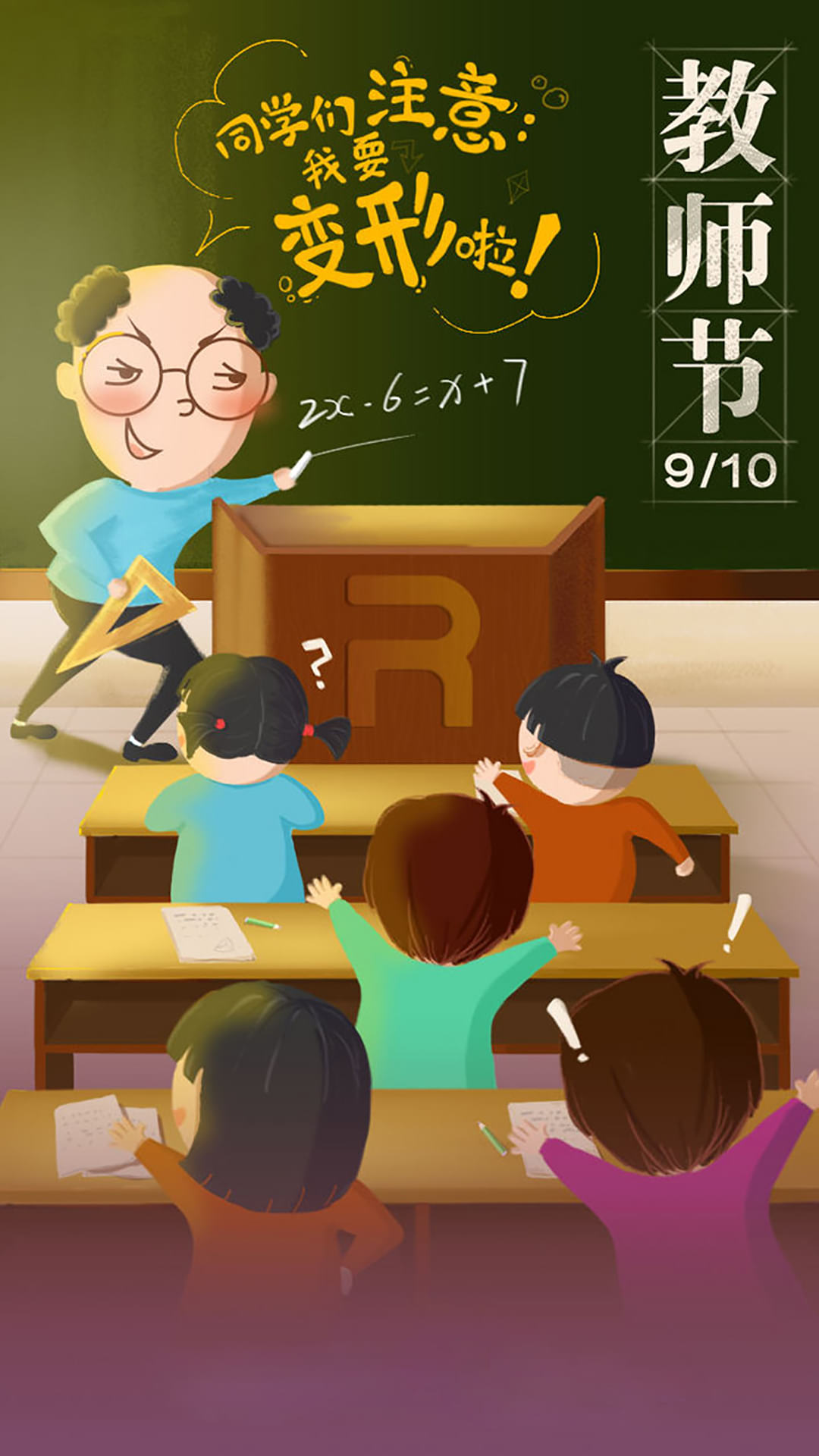 点击输入您的标题
您的内容打在这里，或者通过复制文本后，在此狂中选择粘贴。您的内容打在这里，或者通过复制文本后，在此狂中选择粘贴。您的内容打在这里，或者通过复制文本后，在此狂中选择粘贴。
第一重点工作
第一重点工作
第一重点工作
您的内容打在这里，或者通过复制文本后，在此狂中选择粘贴。
您的内容打在这里，或者通过复制文本后，在此狂中选择粘贴。
您的内容打在这里，或者通过复制文本后，在此狂中选择粘贴。
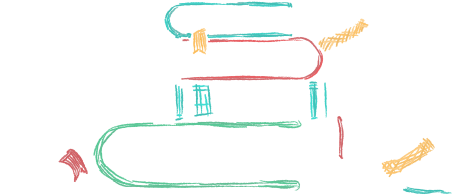 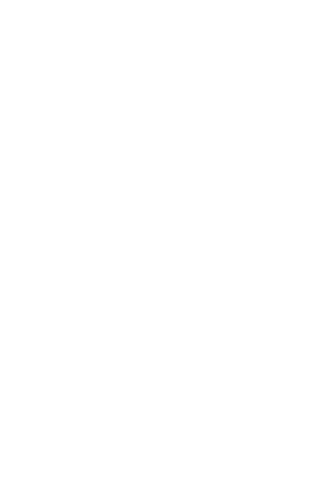 9/月/10/日/教/师/节/
谢谢您的观看